Раннее выявление сердечно-сосудистых заболеваний
ЕФРЕМУШКИНА А.А.
10.12.2024
ФАКТОРЫ РИСКА РАЗВИТИЯ 
АТЕРОСКЛЕРОТИЧЕСКИХ 
ЗАБОЛЕВАНИЙ
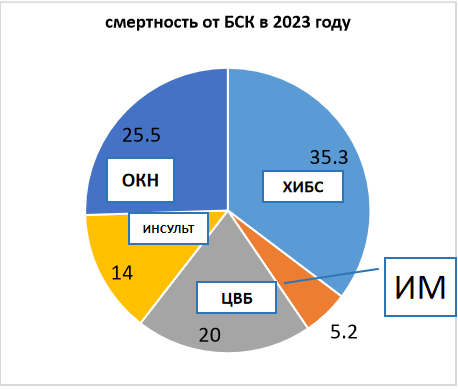 Гипергликемия, инсулинорезистентность, метаболические нарушения
прокоагулянтная активность  и гипофибринолиз
воспаление
↑АФК
Эндотелиальная дисфункция
↓Оксида азота
↑Активности тромбоцитов
мужской пол
возраст семейный анамнез ИБС
повышенная выработка тромбина
гипертензия
курение
ожирение
дислипидемия
СД 2 тип
активация тромбоцитов
Фибриновая сеть
[Speaker Notes: Механизмы, способствующие измененной активации тромбоцитов и атеротромбозу у пациентов с сахарным диабетом.
↑, увеличение; ↓, уменьшение; NO, оксид азота; АФК, активные формы кислорода. На рисунке показаны основные детерминанты,
способствующие активации тромбоцитов, приводящей к атеротромбозу у пациентов с сахарным диабетом. Воспалительная среда,
метаболические изменения, эндотелиальная дисфункция и измененный оборот тромбоцитов приводят к тому, что популяция тромбоцитов
характеризуется усиленной активацией, повышенной выработкой тромбина и подавлением фибринолитической системы. Высвобождение
тромбина тромбоцитами и образование de novo за счет активации пути свертывания крови еще больше усиливают активацию тромбоцитов и
приводят к образованию фибриновой сети, тем самым играя ключевую роль в повышении риска тромбоза у лиц с сахарным диабетом.]
Дислипидемия: ключевые положения
Повышенный уровень ХС ЛНП в плазме крови является одним из основных ФР развития атеросклероза
Снижение уровня ХС ЛНП на каждый 1,0 ммоль/л сопровождается 20-25% снижением риска нефатального ИМ и смерти от ССЗ
Всем лицам старше 40 лет рекомендовано определение липидного спектра крови, в т.ч. расчет ХС неЛВП для оценки риска в системе SCORE2
Интенсивность вмешательств по коррекции липидного профиля зависит от уровня СЕРДЕЧНО-СОСУДИСТОГО РИСКА
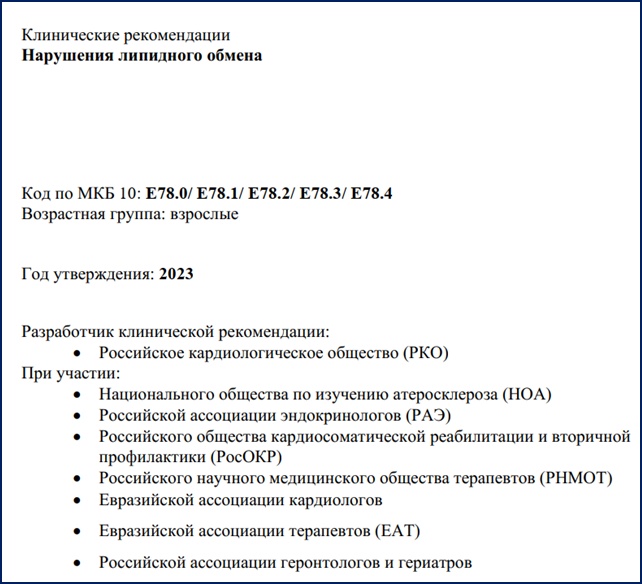 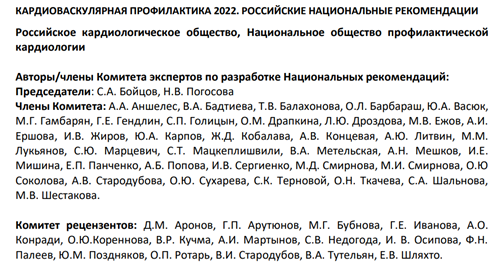 Как определить уровень сердечно-сосудистого риска?
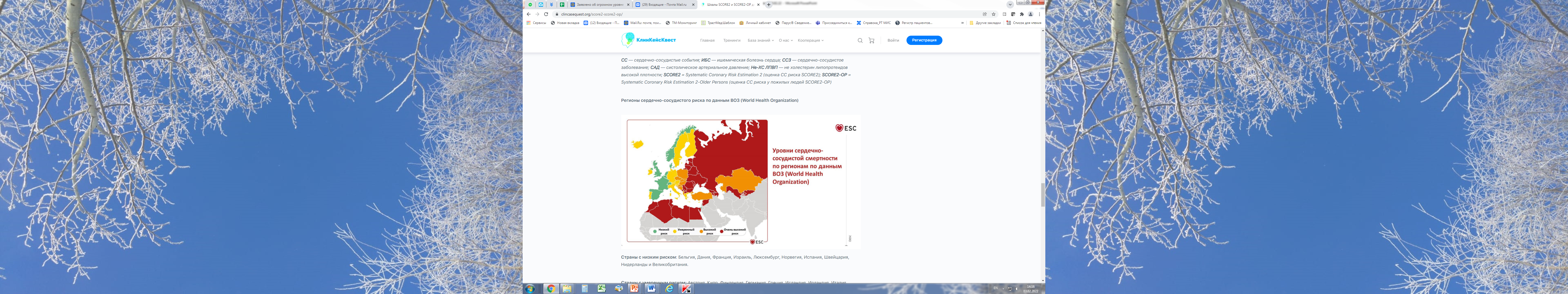 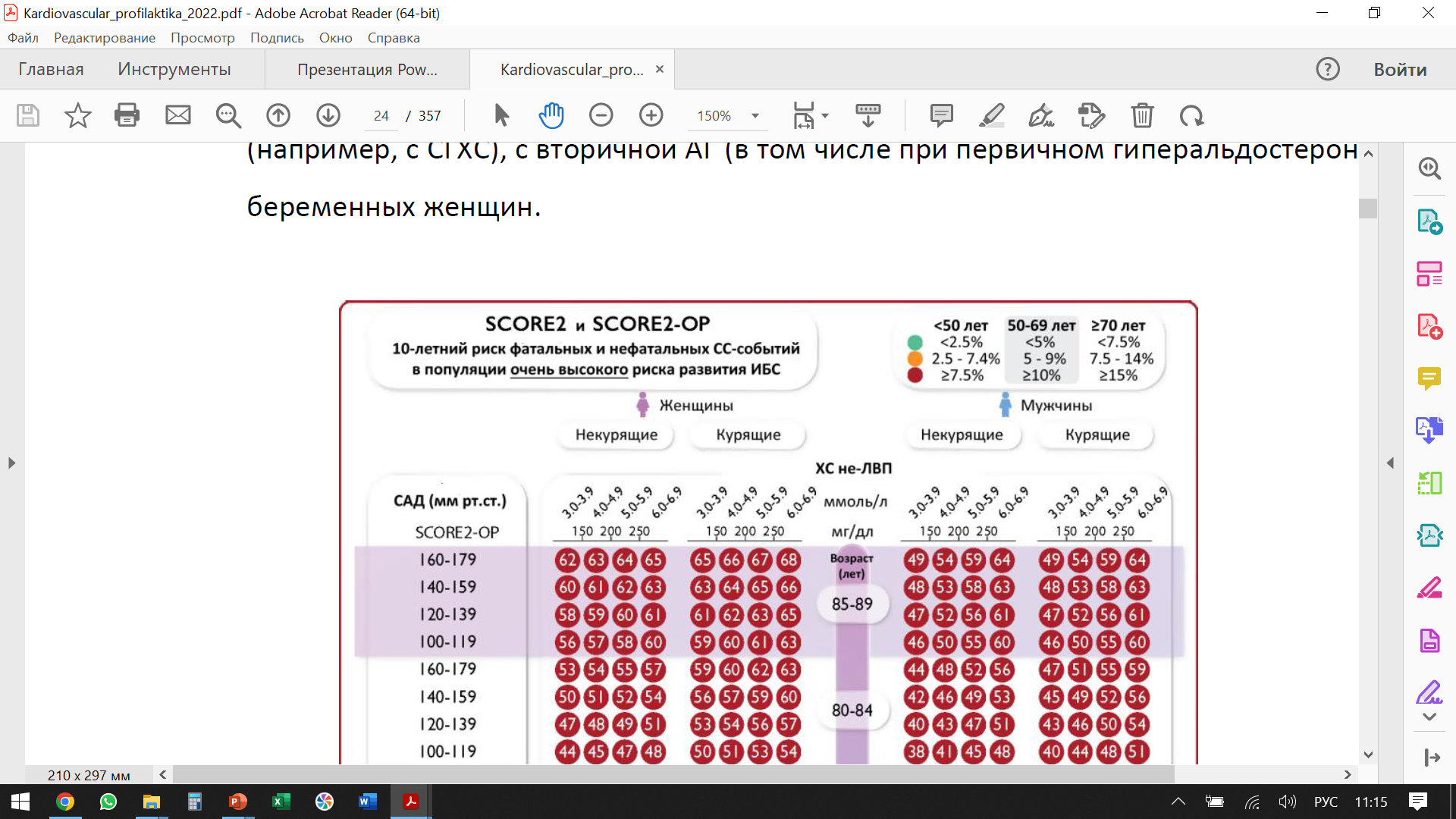 Расчётный показатель, отражающий уровень атерогенных липопротеинов (ЛПНП, ЛПОНП, триглицериды), запускающих развитие атеросклероза и сердечно-сосудистых событий.
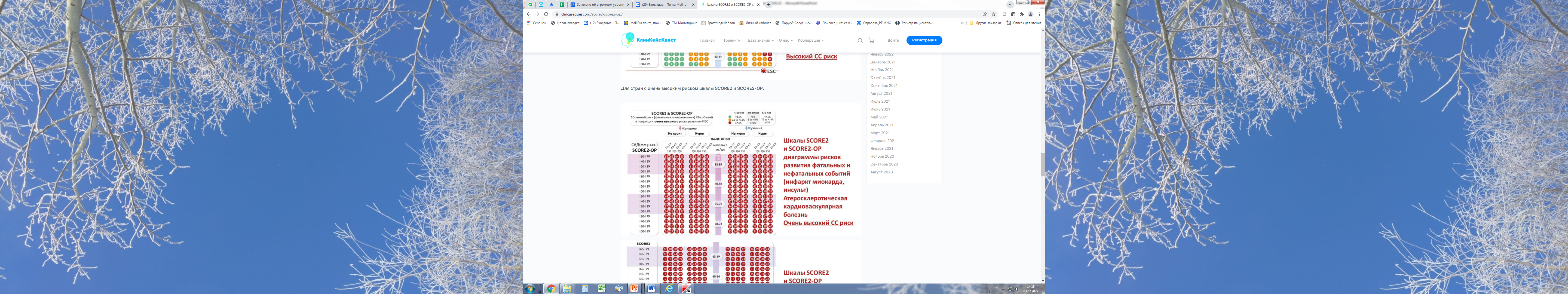 ХС неЛВП = ОХС – ХС ЛВП
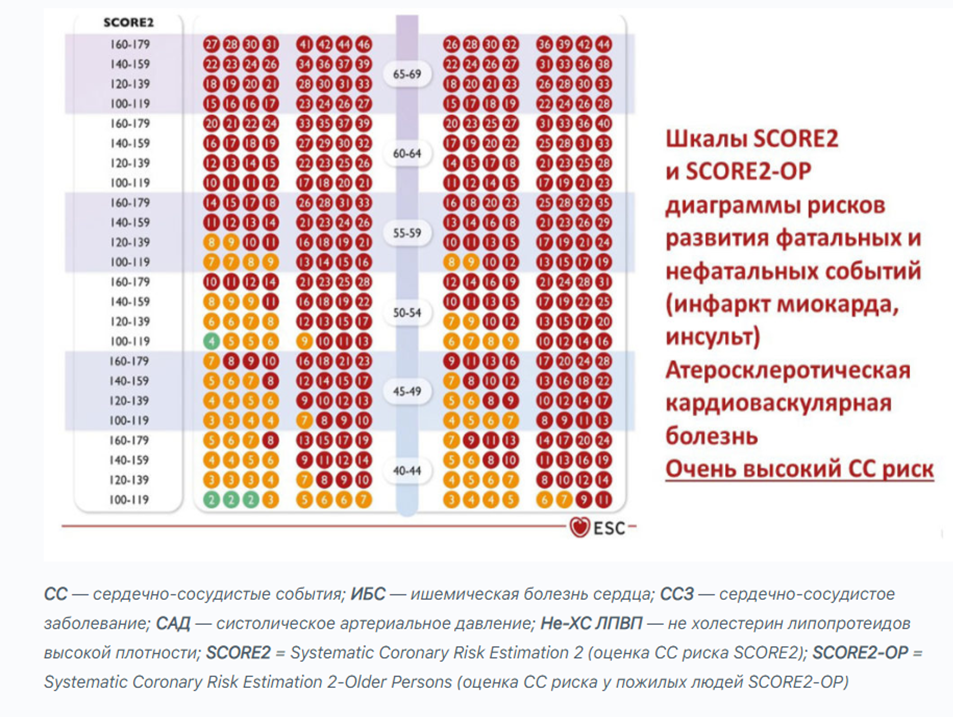 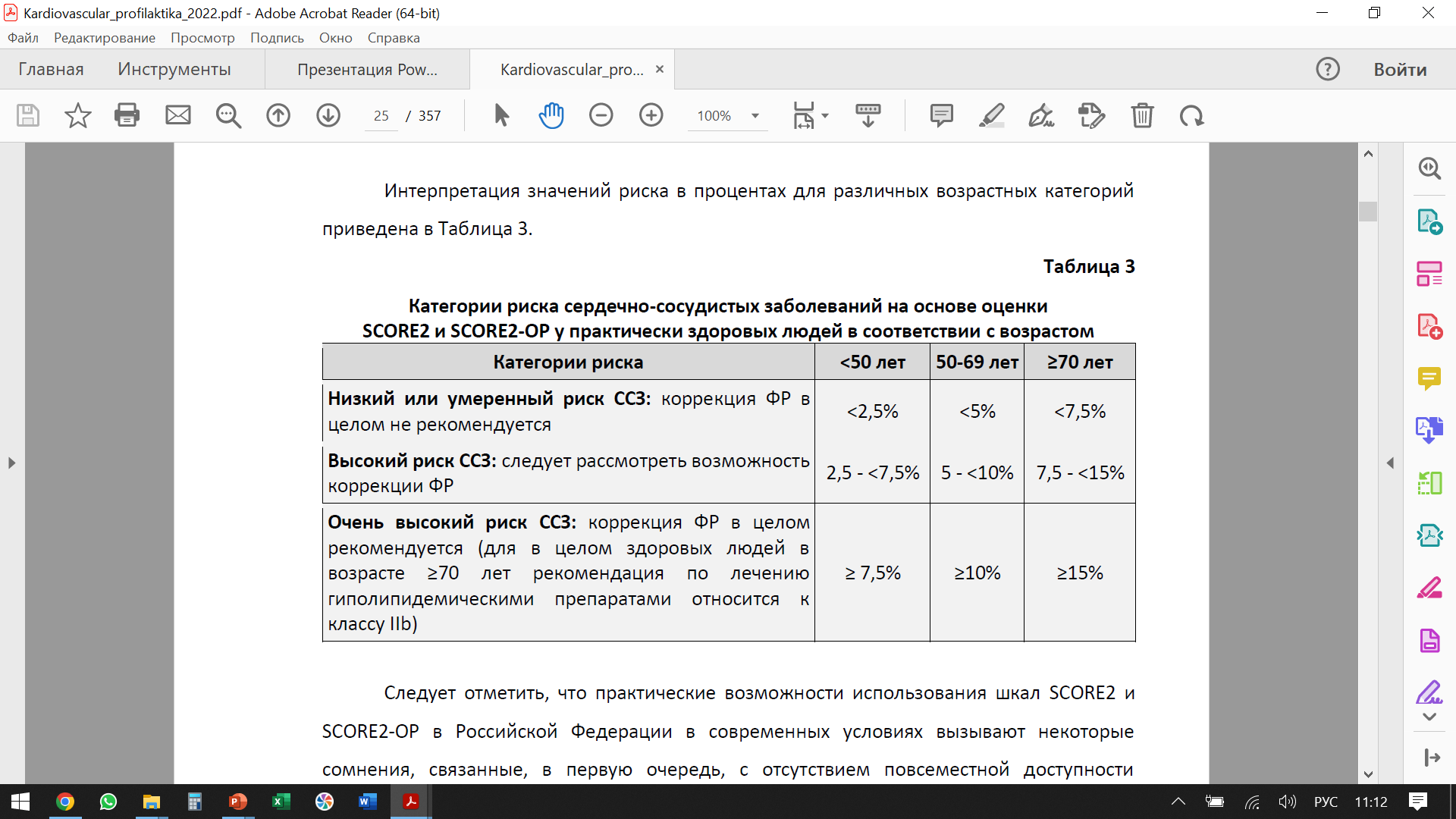 У здоровых!!!
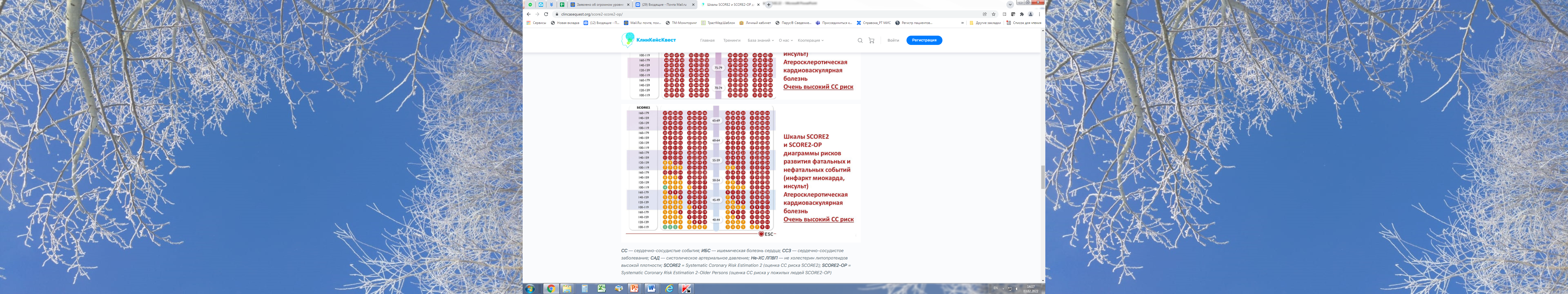 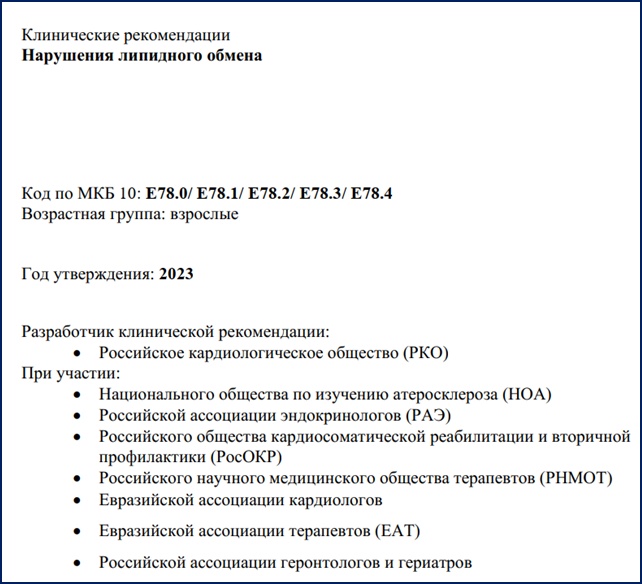 Калькулятор риска SCORE-2
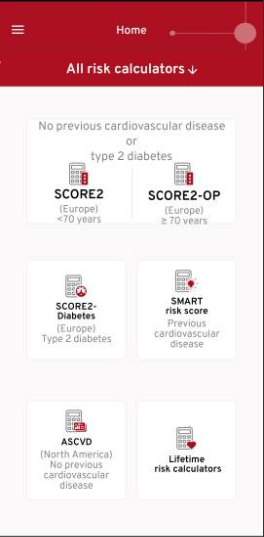 GOOGLE PLAY
“ESC CVD RISK”
Калькулятор риска SCORE-2
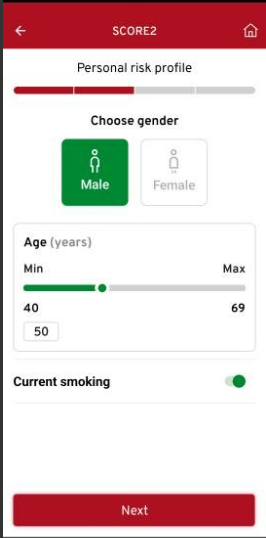 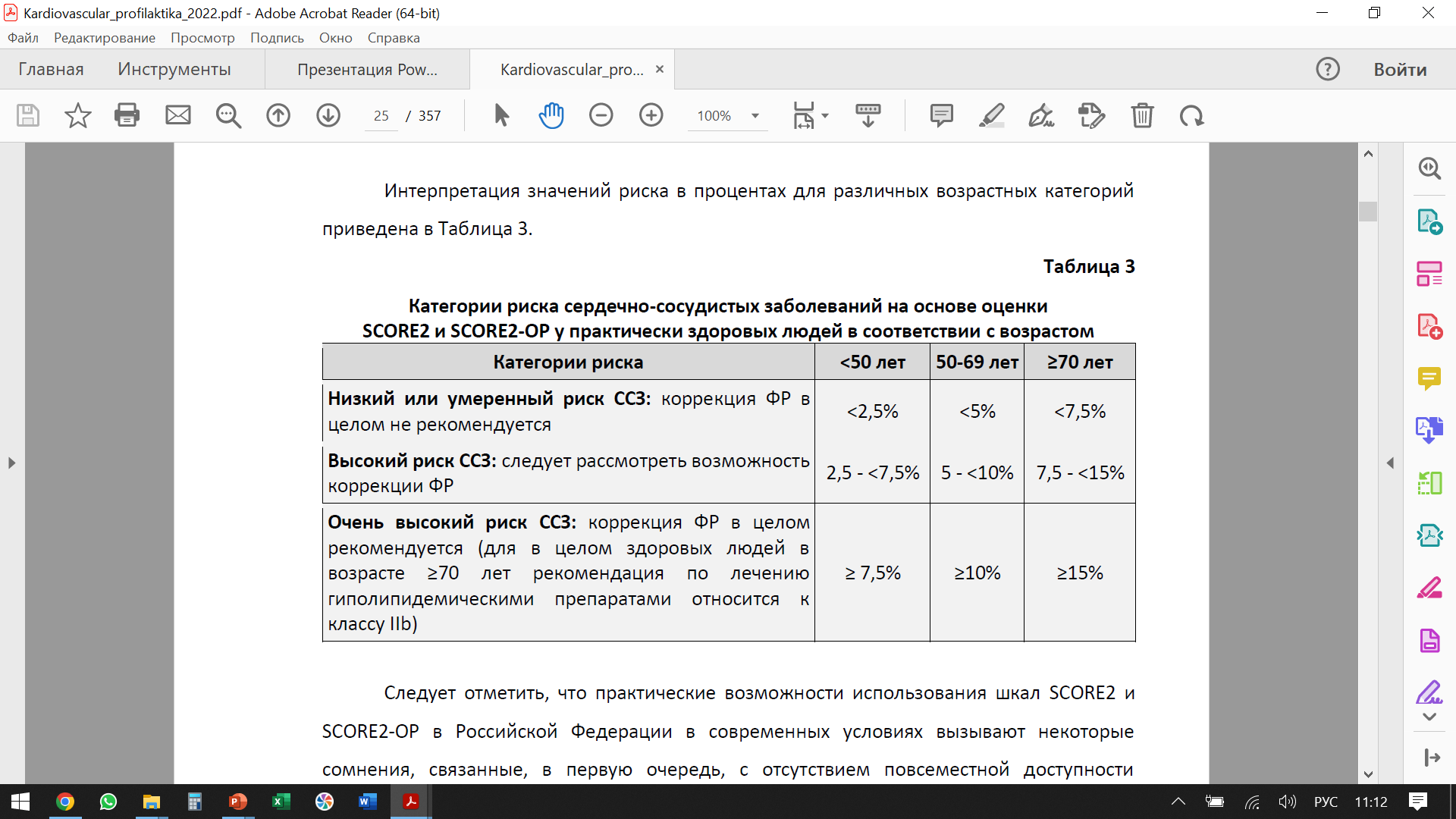 ПОЛ
ВОЗРАСТ
КУРЕНИЕ
САД
ОХС
ХСЛПВП
РИСК ССЗ
ЦЕЛЕВОЙ УРОВЕНЬ ХСЛПНП
Целевые уровни для ХС-ЛНП в зависимости от категории сердечно-сосудистого риска
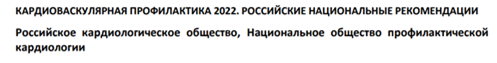 SCORE <1%
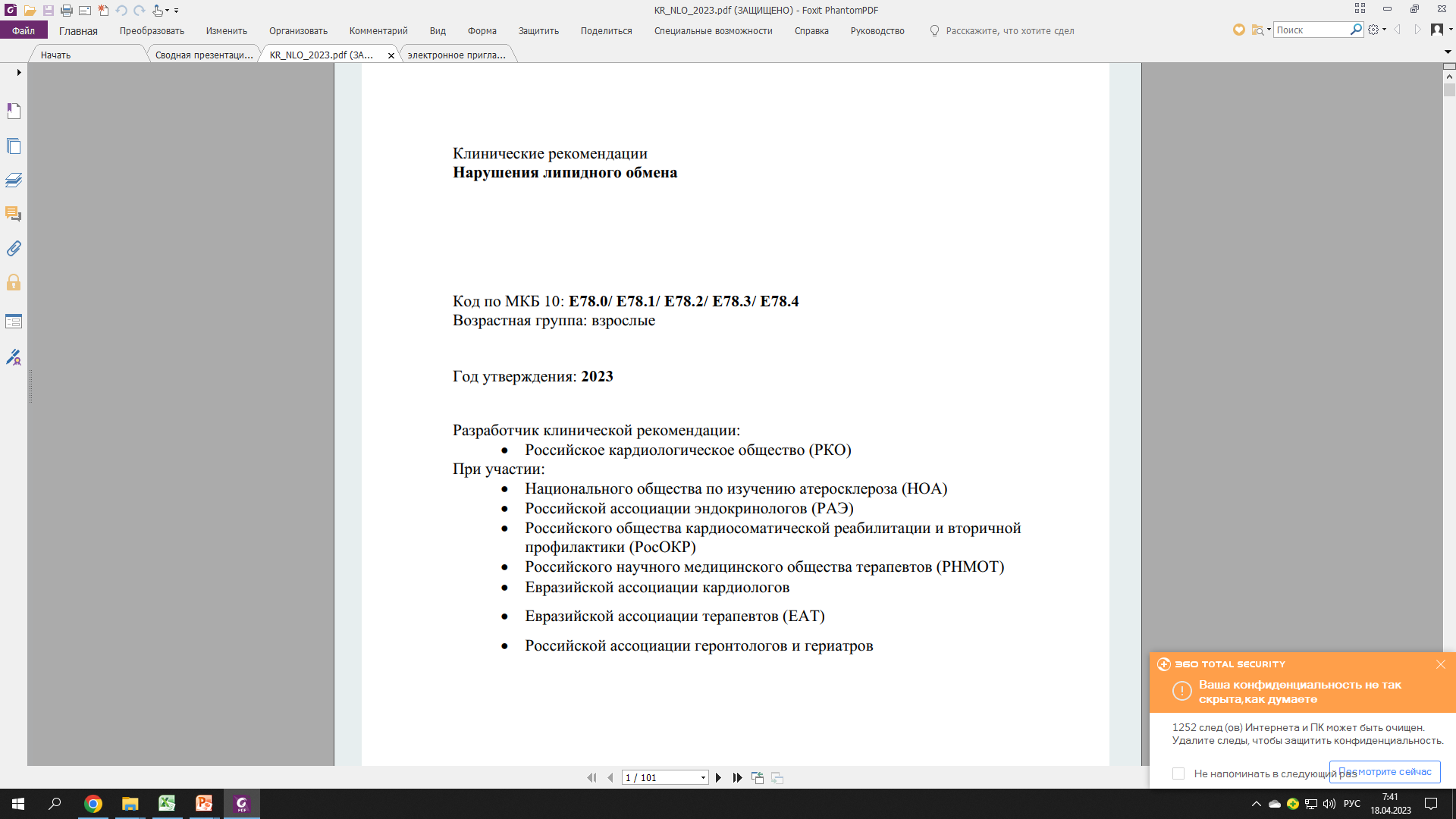 SCORE ≥1% и <5% 
Молодые пациенты  (СД1 <35 лет; СД2 <50 лет) с длительностью СД <10 лет и без ПОМ и др. ФР
3.0 ммоль/л(116 мг/дл)
Целевые уровни ХС-ЛНП
Низкий
SCORE ≥5% и <10% 
Значительное повышение отдельных ФР, в особенности ОХ >8 ммоль/л или ХС-ЛНП >4.9 ммоль/л или АД ≥180/110 мм/Hg 
СГХС без других ФР
Умеренная ХБП (СКФ 30–59 мл/мин/1,73 м2) 
СД без поражения органов-мишеней, но при длительности ≥10 лет или при наличии других факторов риска
Гемодинамически незначимый стеноз артерий (25-49%)
2.6 ммоль/л(100 мг/дл)
Умеренный
1.8 ммоль/л (70 мг/дл)
Высокий
+
снижение ХС-ЛНП на 50% от исходного
АССЗ (клинически или по данным визуализации)
SCORE ≥10% 
СГХС с АССЗ или другими ФР 
Тяжелая ХБП (СКФ <30мл/мин/1,73 м2) 
СД с поражением органов-мишеней или ≥3 большими ФР; или СД1 с ранним началом и длительностью >20 лет)
1.4 ммоль/л (55 мг/дл)
Оченьвысокий
Низкий     Умеренный          Высокий    Очень высокий      СС Риск
Для пациентов с АССЗ, у которых в течение 2 лет наблюдается любое повторное ССО при приеме максимально переносимой дозы статинов, может рассматриваться еще более низкий целевой уровень ХС ЛНП <1,0 ммоль/л (40 мг/дл).
ХС-ЛНП – холестерин липопротеинов низкой плотности; ОХ – общий холестерин; СГХС – семейная гиперхолестеринемия; АССЗ – атеросклеротическое сердечно-сосудистое заболевание; ФР – фактор риска; СКФ – скорость клубочковой фильтрации; ХБП – хроническая болезнь почек. 2019 ESC/EAS Guidelines for the management of dyslipidaemias: lipid modification to reduce cardiovascular risk (European Heart Journal 2019 -doi: 10.1093/eurheartj/ehz455)
Тактика гиполипидемической терапии: старт
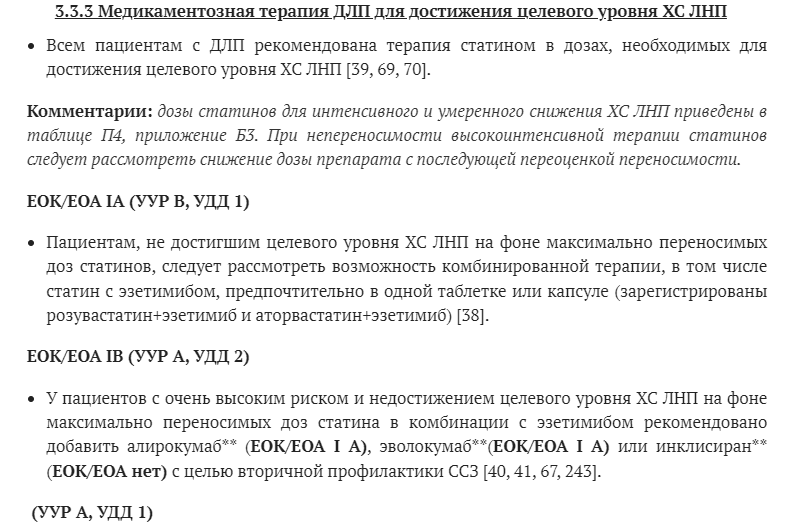 1 шаг - статин
2 шаг – статин
+эзетимиб
3 шаг – статин
+эзетимиб
+PCSK9
Рекомендации МЗ РФ «Нарушения липидного обмена», 2023
[Speaker Notes: В кл. рекомендациях предложен персонифицированный подход к определению целевых показателей липидограммы и распределению каждого пациента
к определенным категориям сердечно-сосудистого риска (низкий, средний, высокий и очень высокий). В зависимости от тяжести выявленного риска пациента ужесточаются требования к эффективности липидснижающей терапии и необходимости достижения более низких значений ХС-ЛПНП.
В России с 2008 года действуют ГОСТы по лабораторной диагностике, в которых нескольким терминам со словом «референтный» даны определения. идентичный международному стандарту ИСО 15189:2007 "Лаборатории медицинские. Частные требования к качеству и компетентности" (ISO 15189:2007 "Medical laboratories - Particular requirements for quality and competence").Цитата: ГОСТ Р ИСО 15189-2009
3.2 биологический референтный интервал (reference interval): Центральный 95%-ный интервал распределения референтных значений.Примечание 1 - Применением этого термина исключается употребление некорректного термина "нормальный диапазон".Примечание 2 - Общепринято определять референтный интервал как центральный 95%-ный интервал. Иной размер или асимметричное размещение референтного интервала может соответствовать особым случаям.
Вот ещё несколько определений из ГОСТ Р 53022.3-2008
3.5 референтный интервал: Ограниченный референтными пределами и статистически охарактеризованный диапазон значений результатов лабораторных исследований определенного аналита, полученных при обследовании одного индивидуума или группы лиц, отобранных по специальным критериям, часто - интервал, который определяет 95%-ный предел референтных значений, полученных в референтной популяции.3.6 референтная популяция: Контингент референтных индивидуумов, значения аналитов в которой используются для сравнения со значениями, получаемыми у больного, страдающего определенным заболеванием; референтная популяция должна быть подобна, насколько это возможно обследуемым лицам, за исключением болезни, которая исследуется.3.7 референтный предел: Верхний или нижний предел референтного интервала (не идентичный с порогом клинического решения).]
Тактика гиполипидемической терапии: пациент очень высокого ССР при значительном повышении уровня ХС ЛНП (более 4 ммоль/л)
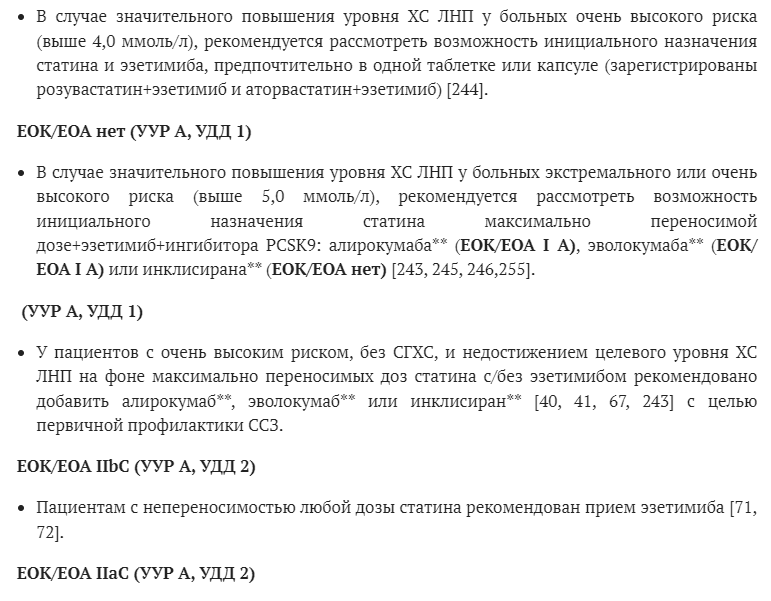 1 шаг -
статин 
+ эзетимиб
1 шаг –
статин
+ эзетимиб
+ иPCSK9
Рекомендации МЗ РФ «Нарушения липидного обмена», 2023
[Speaker Notes: В кл. рекомендациях предложен персонифицированный подход к определению целевых показателей липидограммы и распределению каждого пациента
к определенным категориям сердечно-сосудистого риска (низкий, средний, высокий и очень высокий). В зависимости от тяжести выявленного риска пациента ужесточаются требования к эффективности липидснижающей терапии и необходимости достижения более низких значений ХС-ЛПНП.
В России с 2008 года действуют ГОСТы по лабораторной диагностике, в которых нескольким терминам со словом «референтный» даны определения. идентичный международному стандарту ИСО 15189:2007 "Лаборатории медицинские. Частные требования к качеству и компетентности" (ISO 15189:2007 "Medical laboratories - Particular requirements for quality and competence").Цитата: ГОСТ Р ИСО 15189-2009
3.2 биологический референтный интервал (reference interval): Центральный 95%-ный интервал распределения референтных значений.Примечание 1 - Применением этого термина исключается употребление некорректного термина "нормальный диапазон".Примечание 2 - Общепринято определять референтный интервал как центральный 95%-ный интервал. Иной размер или асимметричное размещение референтного интервала может соответствовать особым случаям.
Вот ещё несколько определений из ГОСТ Р 53022.3-2008
3.5 референтный интервал: Ограниченный референтными пределами и статистически охарактеризованный диапазон значений результатов лабораторных исследований определенного аналита, полученных при обследовании одного индивидуума или группы лиц, отобранных по специальным критериям, часто - интервал, который определяет 95%-ный предел референтных значений, полученных в референтной популяции.3.6 референтная популяция: Контингент референтных индивидуумов, значения аналитов в которой используются для сравнения со значениями, получаемыми у больного, страдающего определенным заболеванием; референтная популяция должна быть подобна, насколько это возможно обследуемым лицам, за исключением болезни, которая исследуется.3.7 референтный предел: Верхний или нижний предел референтного интервала (не идентичный с порогом клинического решения).]
Тактика гиполипидемической терапии: непереносимость статинов, пожилые пациенты
Непереносимость статинов
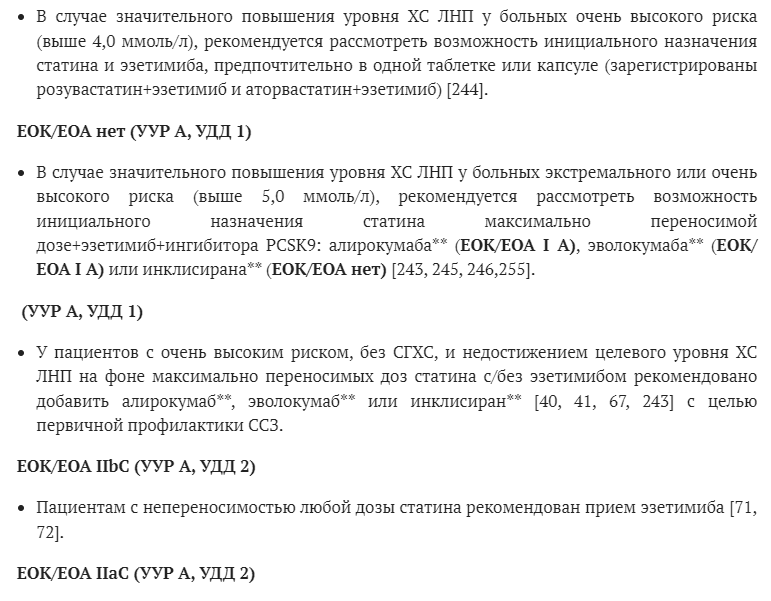 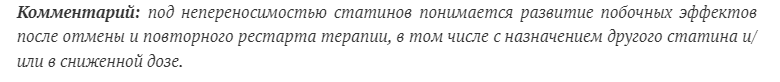 У пожилых (старше 75 лет)
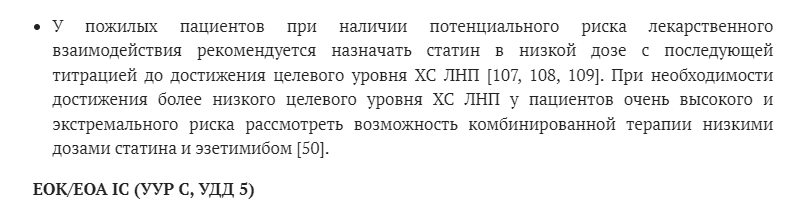 Рекомендации МЗ РФ «Нарушения липидного обмена», 2023
[Speaker Notes: В кл. рекомендациях предложен персонифицированный подход к определению целевых показателей липидограммы и распределению каждого пациента
к определенным категориям сердечно-сосудистого риска (низкий, средний, высокий и очень высокий). В зависимости от тяжести выявленного риска пациента ужесточаются требования к эффективности липидснижающей терапии и необходимости достижения более низких значений ХС-ЛПНП.
В России с 2008 года действуют ГОСТы по лабораторной диагностике, в которых нескольким терминам со словом «референтный» даны определения. идентичный международному стандарту ИСО 15189:2007 "Лаборатории медицинские. Частные требования к качеству и компетентности" (ISO 15189:2007 "Medical laboratories - Particular requirements for quality and competence").Цитата: ГОСТ Р ИСО 15189-2009
3.2 биологический референтный интервал (reference interval): Центральный 95%-ный интервал распределения референтных значений.Примечание 1 - Применением этого термина исключается употребление некорректного термина "нормальный диапазон".Примечание 2 - Общепринято определять референтный интервал как центральный 95%-ный интервал. Иной размер или асимметричное размещение референтного интервала может соответствовать особым случаям.
Вот ещё несколько определений из ГОСТ Р 53022.3-2008
3.5 референтный интервал: Ограниченный референтными пределами и статистически охарактеризованный диапазон значений результатов лабораторных исследований определенного аналита, полученных при обследовании одного индивидуума или группы лиц, отобранных по специальным критериям, часто - интервал, который определяет 95%-ный предел референтных значений, полученных в референтной популяции.3.6 референтная популяция: Контингент референтных индивидуумов, значения аналитов в которой используются для сравнения со значениями, получаемыми у больного, страдающего определенным заболеванием; референтная популяция должна быть подобна, насколько это возможно обследуемым лицам, за исключением болезни, которая исследуется.3.7 референтный предел: Верхний или нижний предел референтного интервала (не идентичный с порогом клинического решения).]
Критерии установления диагноза:
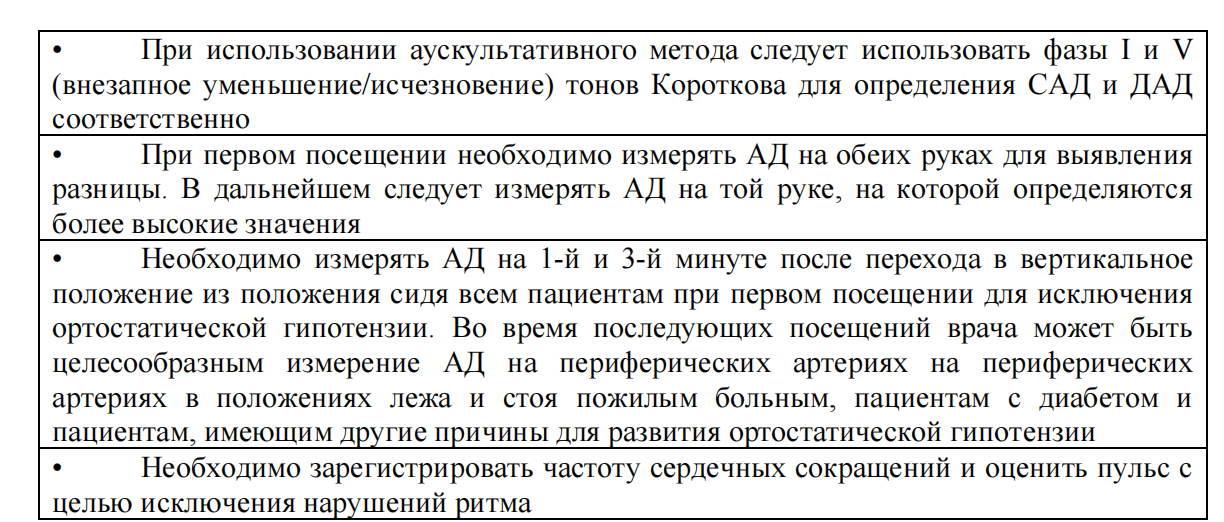 ИЗМЕРЕНИЕ АД  в ОФИСЕ ВРАЧА
ИЗМЕРЬТЕ через 5 мин
после отдыха
Используйте проверенное устройство с манжеткой соответствующего размера
Расположите манжету для измерения АД на уровне сердца с оппорой на спину и руку пациента
Оцените наличие ортостатического АД САД на  и 3 минуту после вставания - СД, пожилой
Измерьте АД три раза  с интервалом в 2 минуты 
и усредните последние 2 показания
Получить дополнительные измерения, если показания различаются более 10 мм рт.ст.
Оценить ЧСС и исключить аритмию путем пальпации пульса
Измерьте АД на обеих руках,
 затем измеряйте АД на руке с более высокими показателями
Классификация офисного АД и определение АГ
Классификация АД и определение АГ 
Офисное САД ≥140 и/или ДАД ≥90 мм рт.ст.
Суточное ≥130/80 или 
домашнее АД ≥135/85 мм рт.ст.
АД должно классифицироваться как оптимальное, нормальное, высокое нормальное или 1-3 степени АГ согласно офисному АД
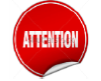 Единая классификация для молодых пациентов, пациентов среднего возраста и пожилых
а – степень АГ определяется по большему уровню АД – САД или ДАД 
b – ИСАГ имеет степени 1, 2, 3 в зависимости от САД
 
Данная классификация используется для всех в возрасте от 16 лет
ИЗМЕРЕНИЕ АД в ДОМАШНИХ УСЛОВИЯХ
ИЗМЕРЕНИЕ АД  в ДОМАШНИХ УСЛОВИЯХ
ИЗМЕРЬТЕ АД в тихой комнате после 5-ти-минутного отдыха с опорой на руку и поддержанием спины
Используйте калиброванное устройство
ГИПЕРТОНИЯ
среднее АД > 135\85  мм рт.ст.
Получите два показания в каждом случае с интервалом в 2 минуты
Запишите и найдите среднее в измеренных показаниях
Измеряйте АД дважды в день ( утром и вечером) в течение 7 дней
СКРИНИНГ и ДИАГНОСТИКА АГ
ЦЕЛЕВЫЕ  УРОВНИ  АРТЕРИАЛЬНОГО ДАВЛЕНИЯ
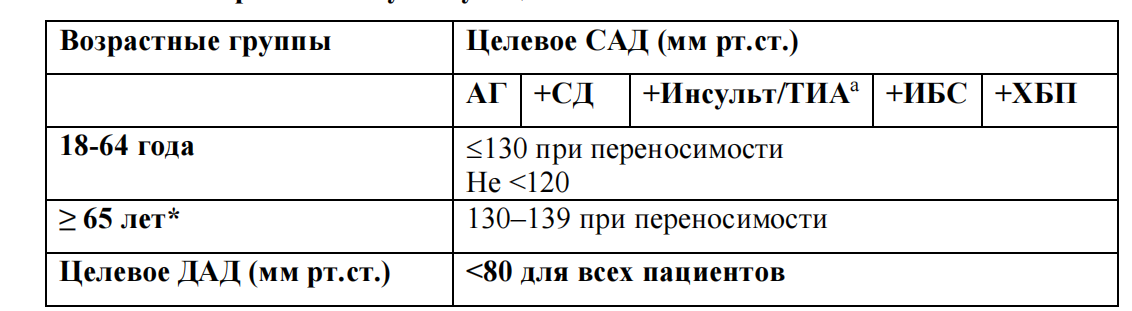 ОСНОВНЫЕ ГРУППЫ ПРЕПАРАТОВ для  ЛЕЧЕНИЯ ГБ
В рекомендациях РКО 2024  определение 
СТАБИЛЬНОЙ ИБС
ОПРЕДЕЛЕНИЕ 2024 ГОДА2
Ишемическая болезнь сердца  – поражение миокарда, вызванное нарушением 
кровотока по коронарным артериям (КА) . 
ИБС возникает в результате органических  (необратимых) и функциональных (преходящих) изменений. Главная причина органического  поражения – атеросклероз КА. 
К функциональным изменениям относят спазм и  внутрисосудистый тромбоз. 
Понятие "ИБС" включает в себя острые преходящие (нестабильные) и хронические (стабильные) состояния.
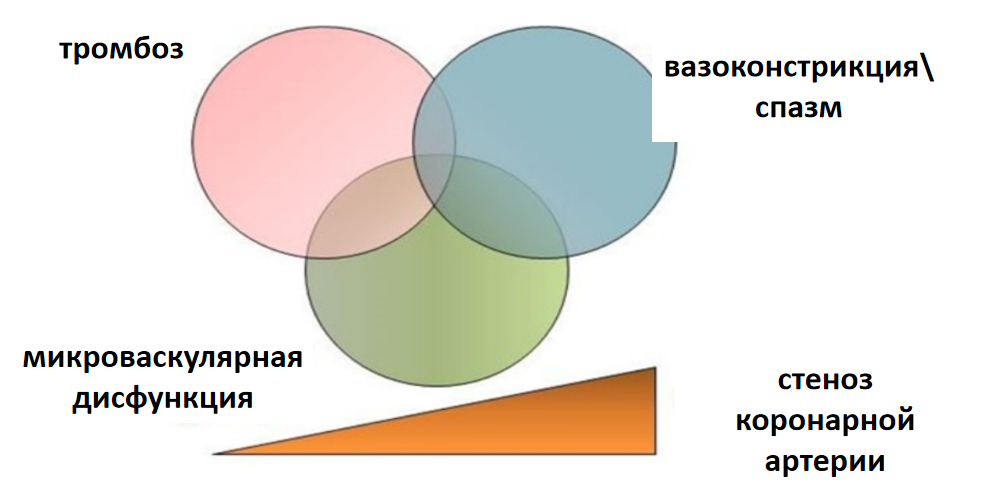 фельдшер\терапевт\врач общей практики
Выявление пациента с заболеванием
Установление диагноза
Назначение медикаментозного\немедикаментозного лечения
Наблюдение за эффективностью лечения
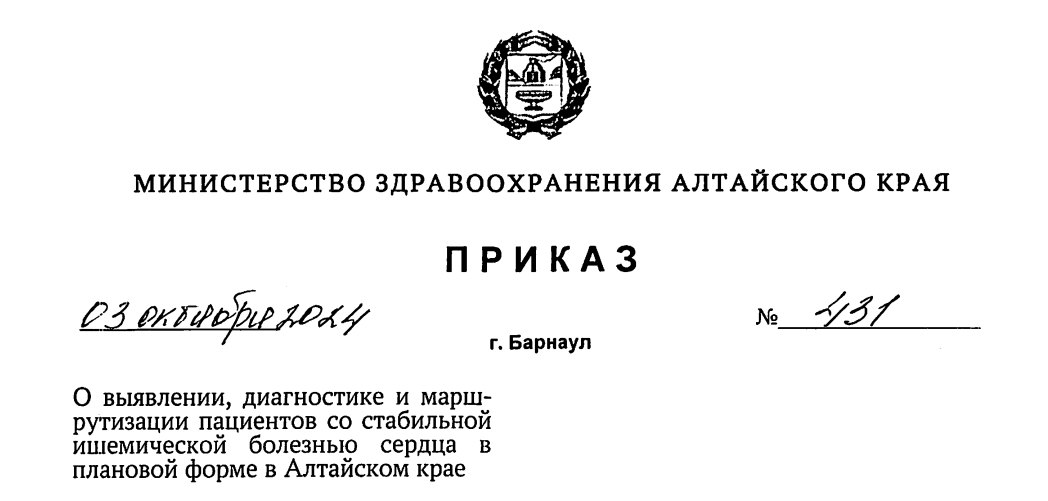 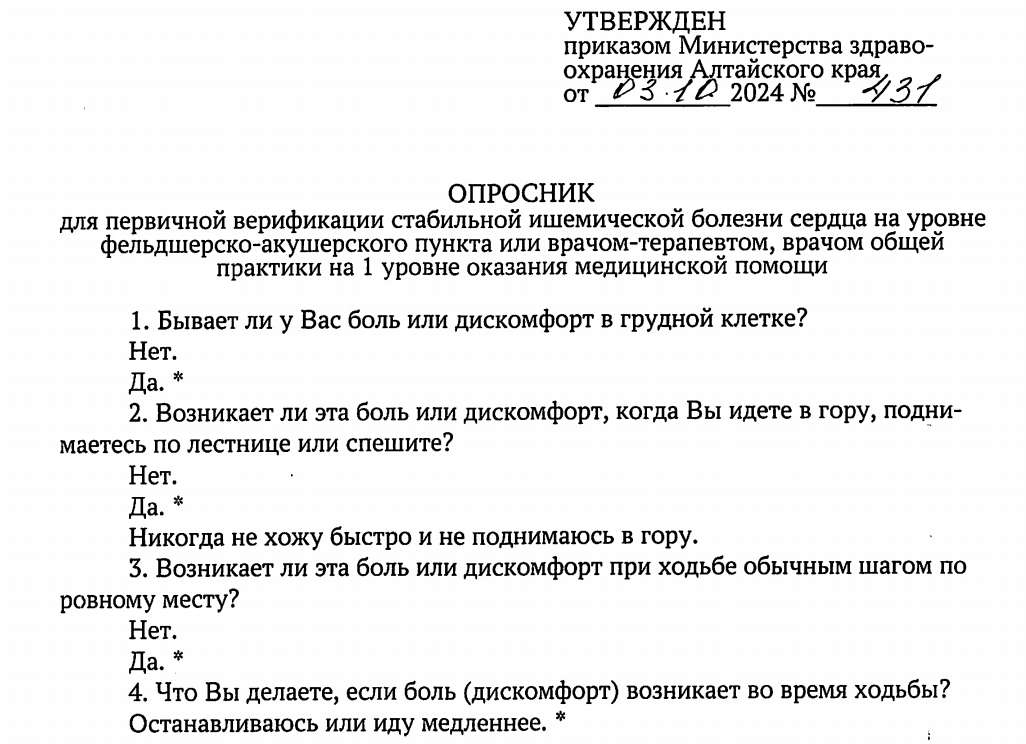 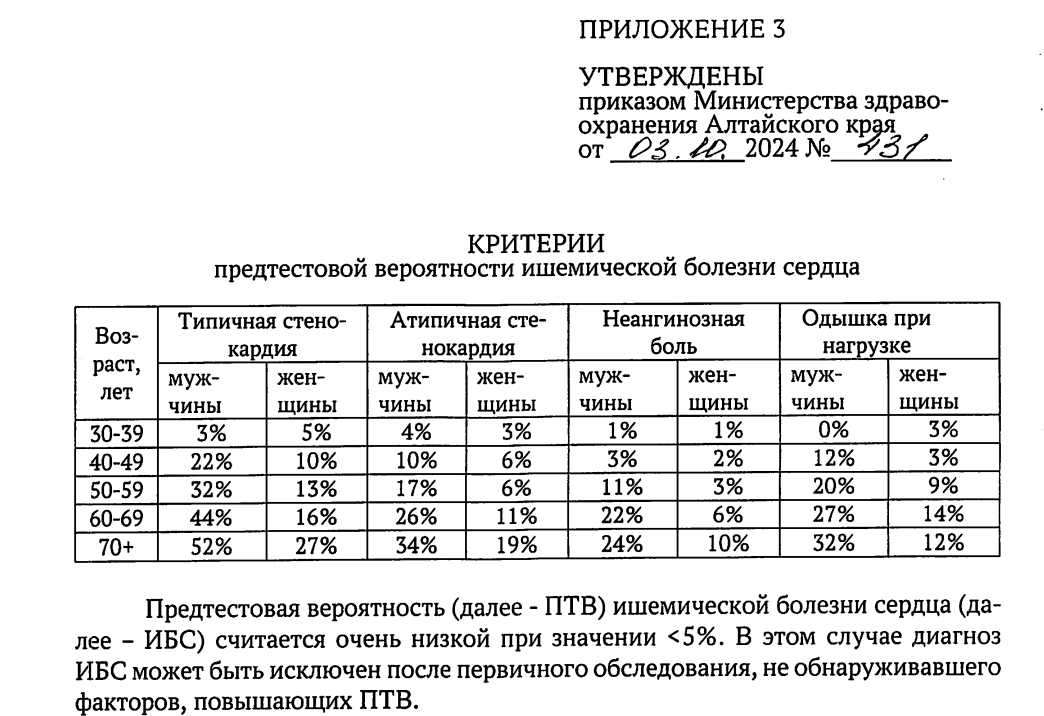 ОПРОСНИК РОУЗА - приказ 431 МЗ АК от 3.10.2024
*Если в данном опроснике были  выбраны  хотя бы 2 «подчеркнутых» ответа с 1 по 8 вопросы - обследование на 1 уровне
ОПРОСНИК РОУЗА - приказ 431 МЗ АК от 3.10.2024
Виды болевого синдрома
ТИПИЧНАЯ СТЕНОКАРДИЯ 
1)Боль (или дискомфорт) в области грудины, возможно, с иррадиацией в левую руку, спину или нижнюю челюсть, реже - в эпигастральную область, длительностью от 2 до 5 (менее 20) мин.     Эквивалентами боли бывают: одышка, ощущение «тяжести», жжения
2)Возникает во время физ. нагрузки или выраженного психоэмоционального стресса;
3) Исчезает быстро после прекращения физ. нагрузки или через 1-3 минуты после приема нитроглицерина
АТИПИЧНАЯ СТЕНОКАРДИЯ 
ВЕРОЯТНАЯ - Соответствует 
двум из этих характеристик

НЕАНГИНОЗНАЯ БОЛЬ В ГРУДНОЙ КЛЕТКЕ:
соответствует ТОЛЬКО ОДНОЙ  из этих характеристик
ОДЫШКА ПРИ ФИЗИЧЕСКОЙ НАГРУЗКЕ
Наличие  атипичной стенокардиинеангинозной боли,одышки при нагрузкеявляется ПОКАЗАНИЕМ  для проведения визуализирующих стресс-тестов  для исключения ИБС
КАЖДОМУ ПАЦИЕНТУ, ИМЕЮЩЕМУ ССЗ, ВЫСОКИЙ\ОЧЕНЬ ВЫСОКИЙ РИСК по SCORE  ДОЛЖНА ПРОВОДИТЬСЯ ОЦЕНКА ПРЕдТЕСТОВОЙ ВЕРОЯТНОСТИ ИБС
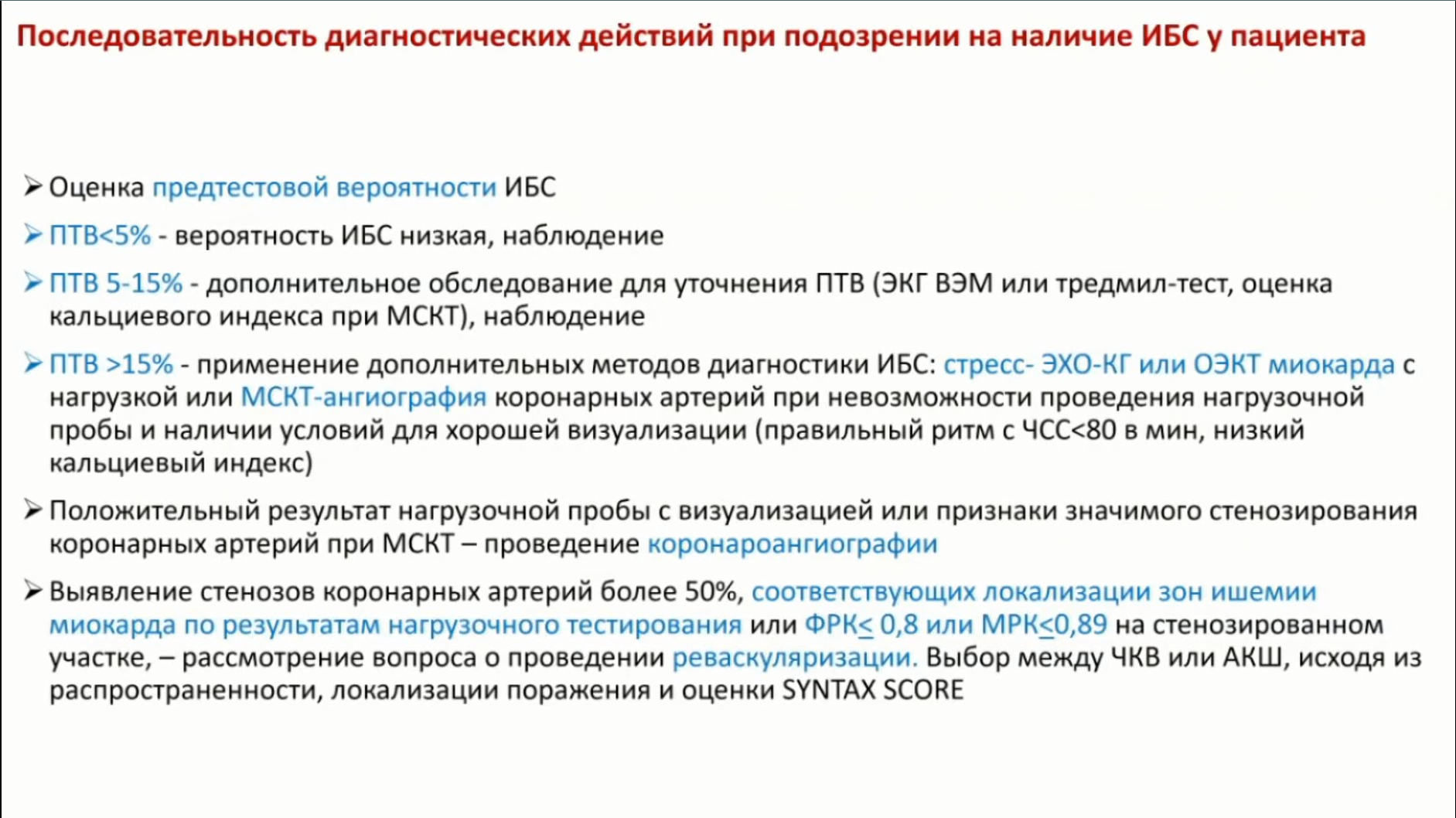 кардиолог 1,2 уровня - маршрут по Пр431
Оценка коронарного кальция- кардиолог 2 уровня
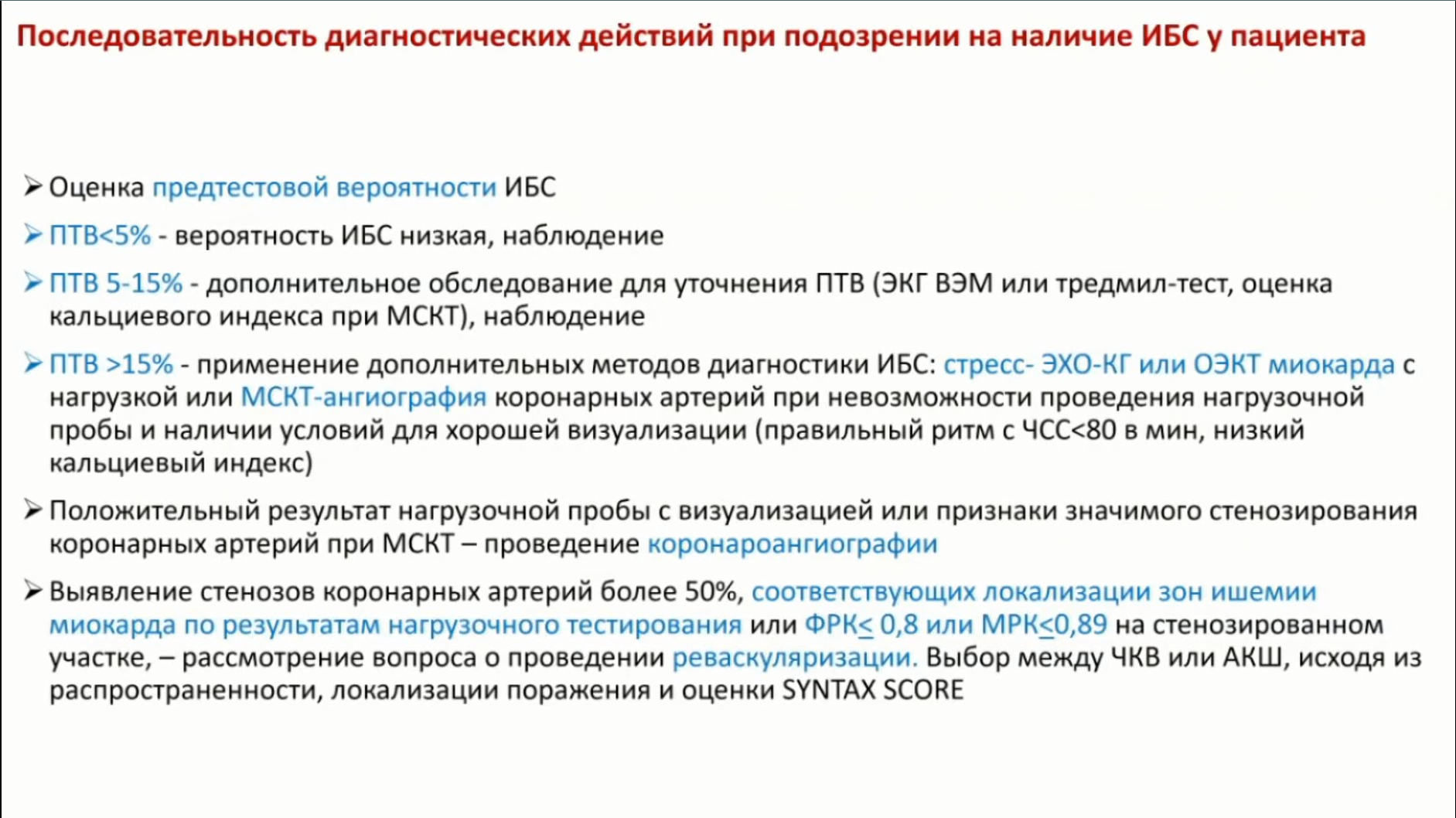 кардиолог 2 уровня - маршрут  по 431 приказу
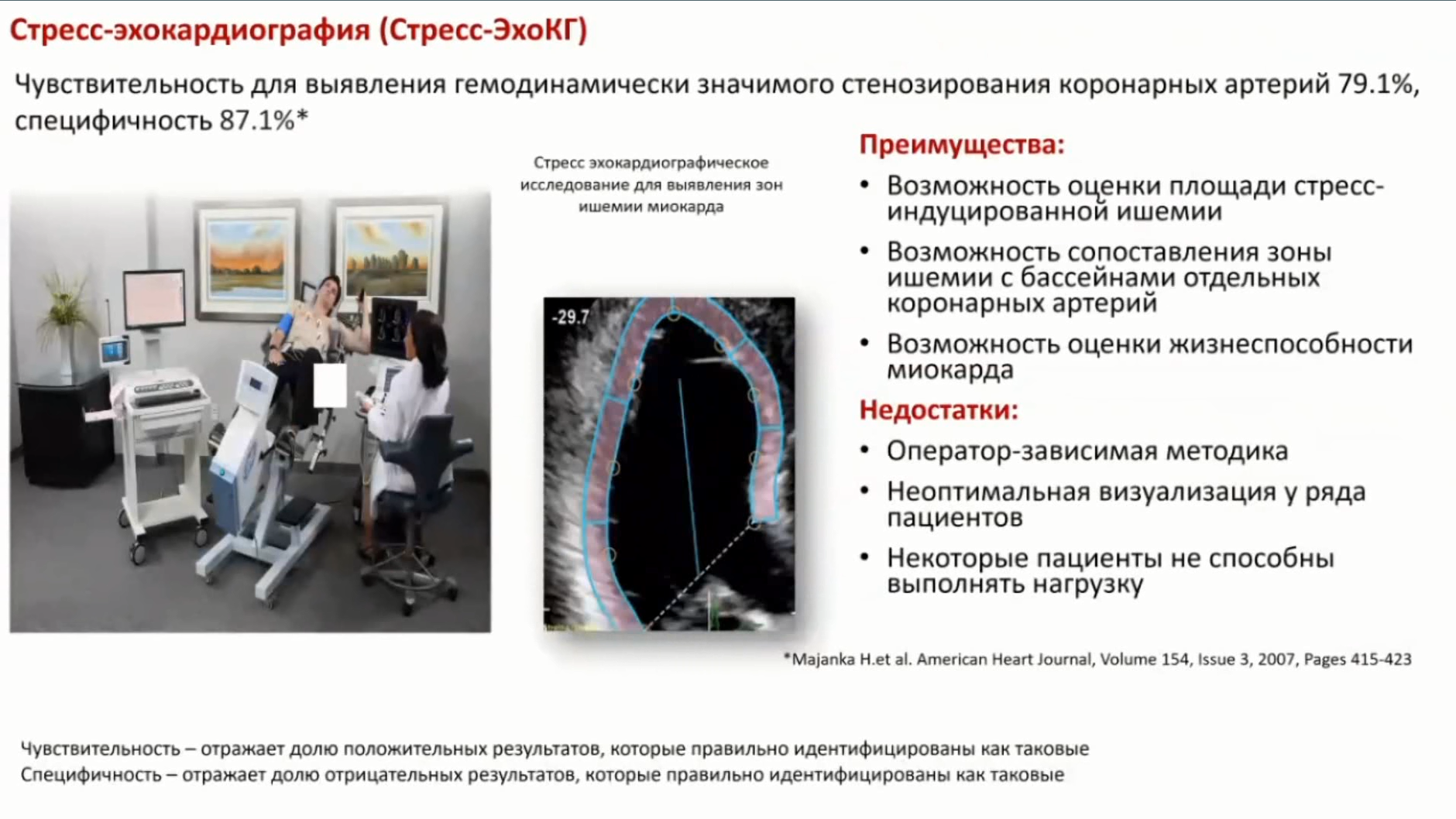 кардиолог 3 уровня
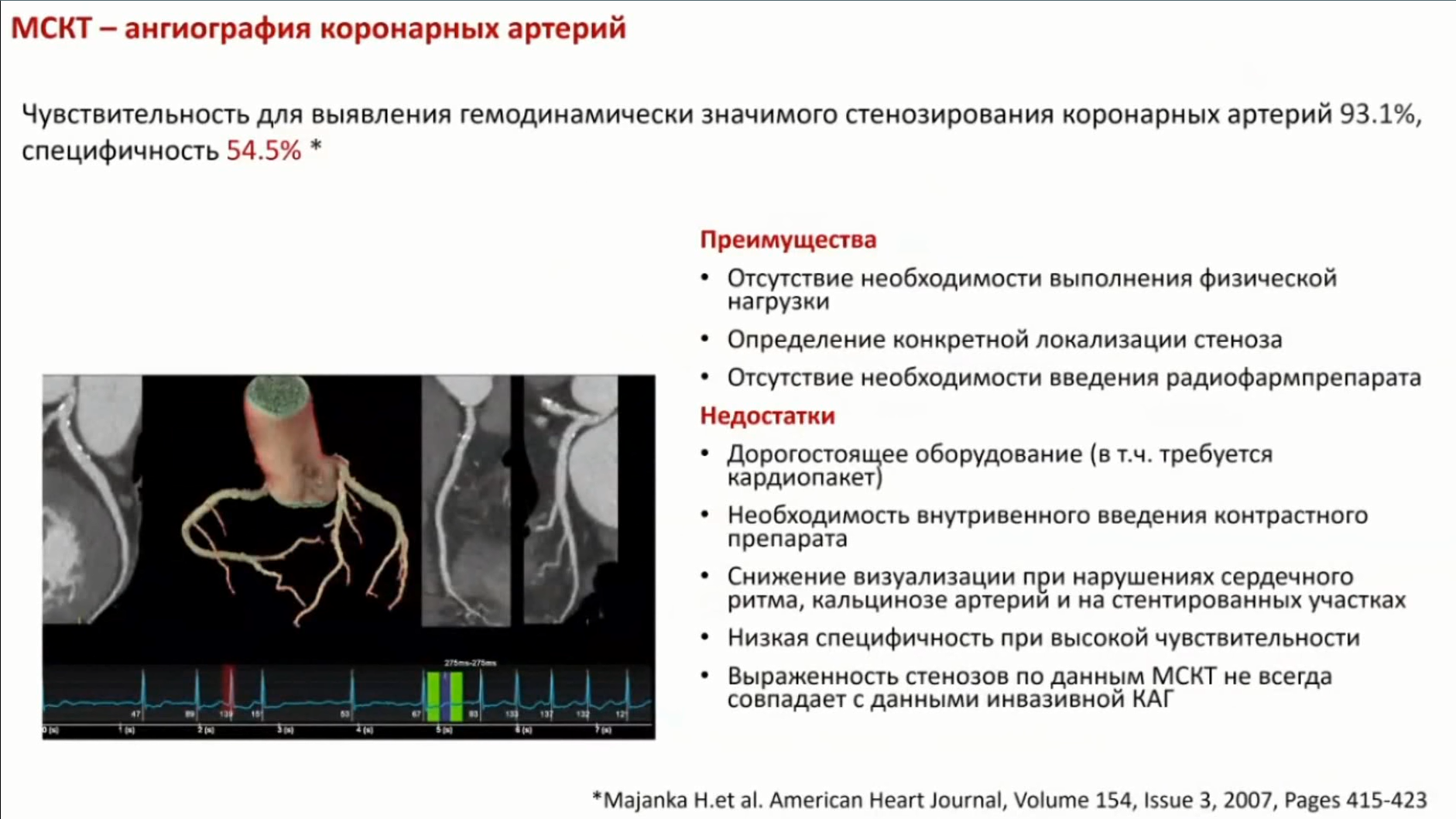 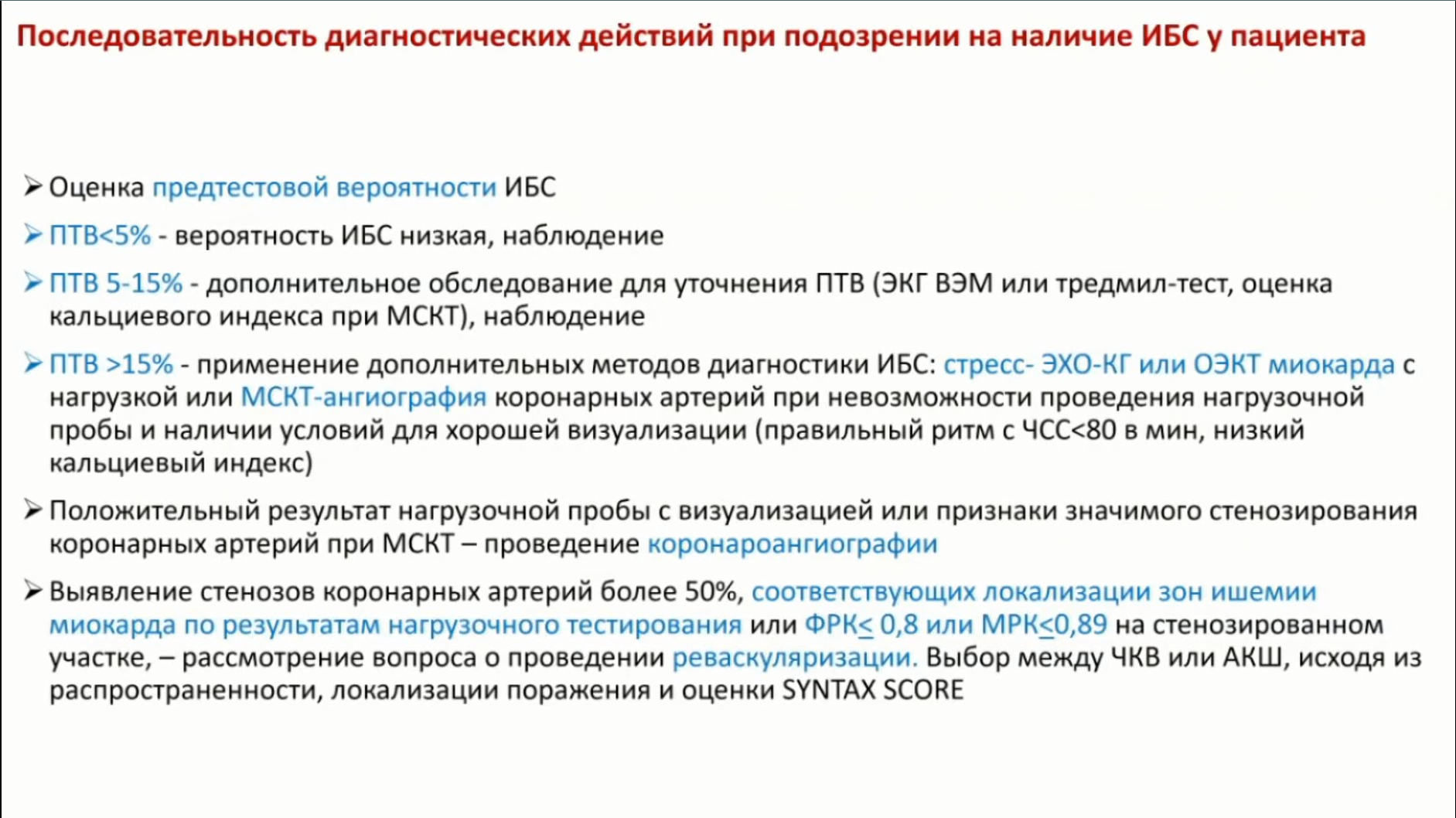 кардиолог 3 уровня
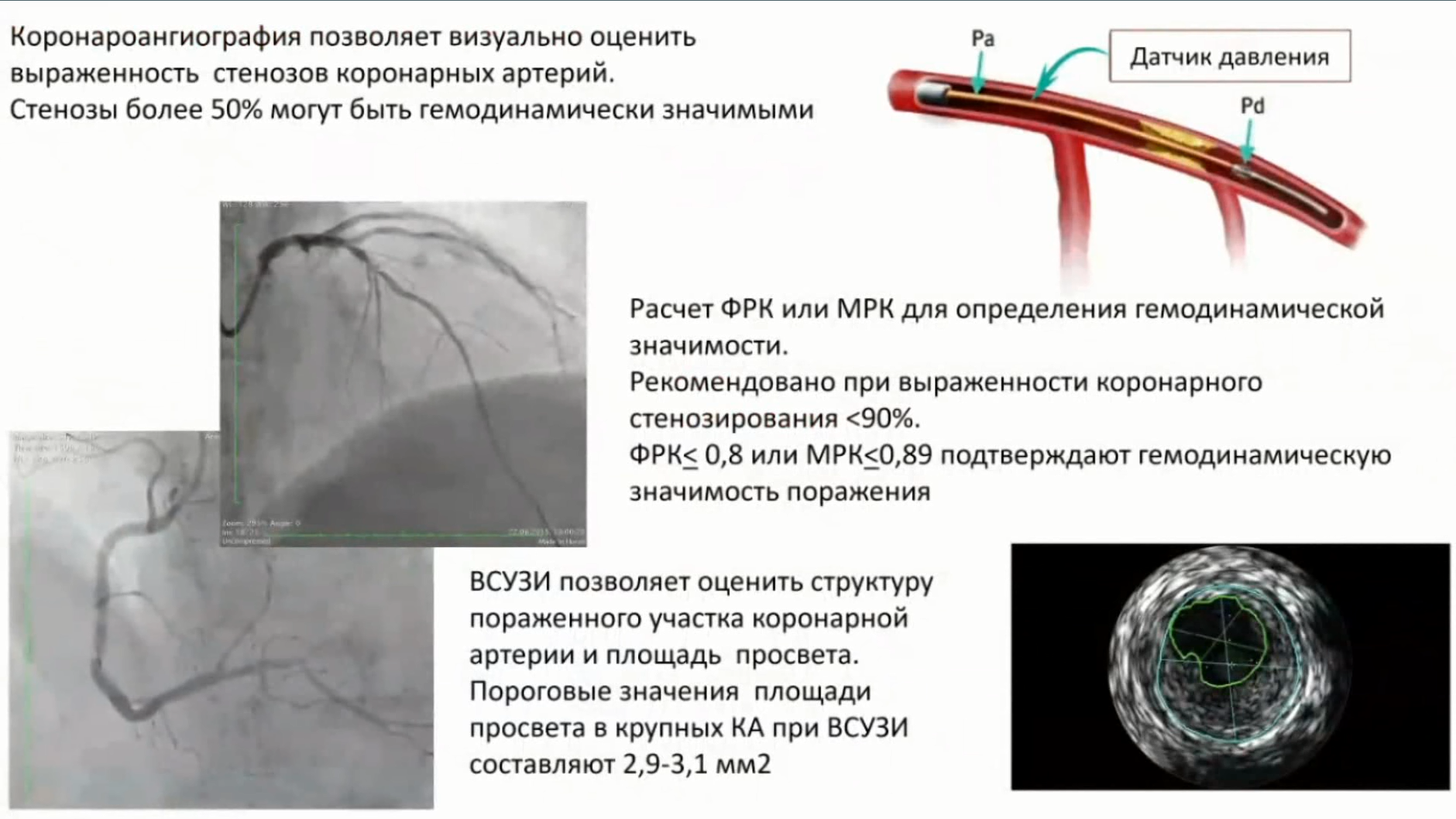 Предтестовая вероятность 
ишемической болезни сердца
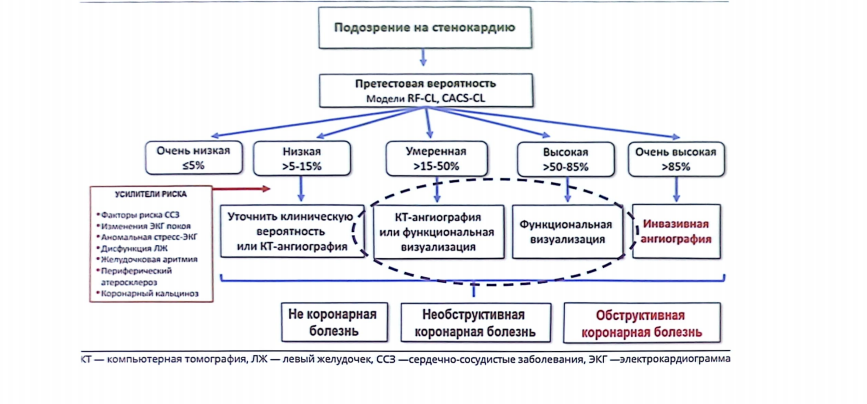 СПАСИБО